Mi voluntariado
Paola Agudelo
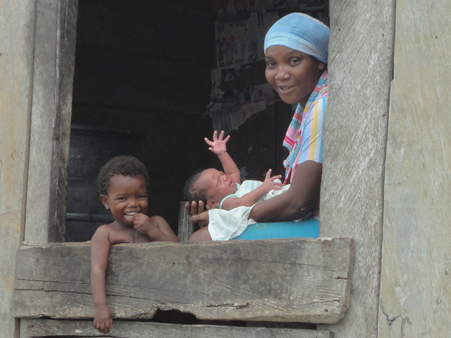 «Yo te hago la entrega de todo lo que soy y poseo, yo deseo dártelo todo, servirte dónde no hay restricción alguna en mi don total»
 (San Alberto Hurtado)
Institución Educativa Central
 Sede las Flores
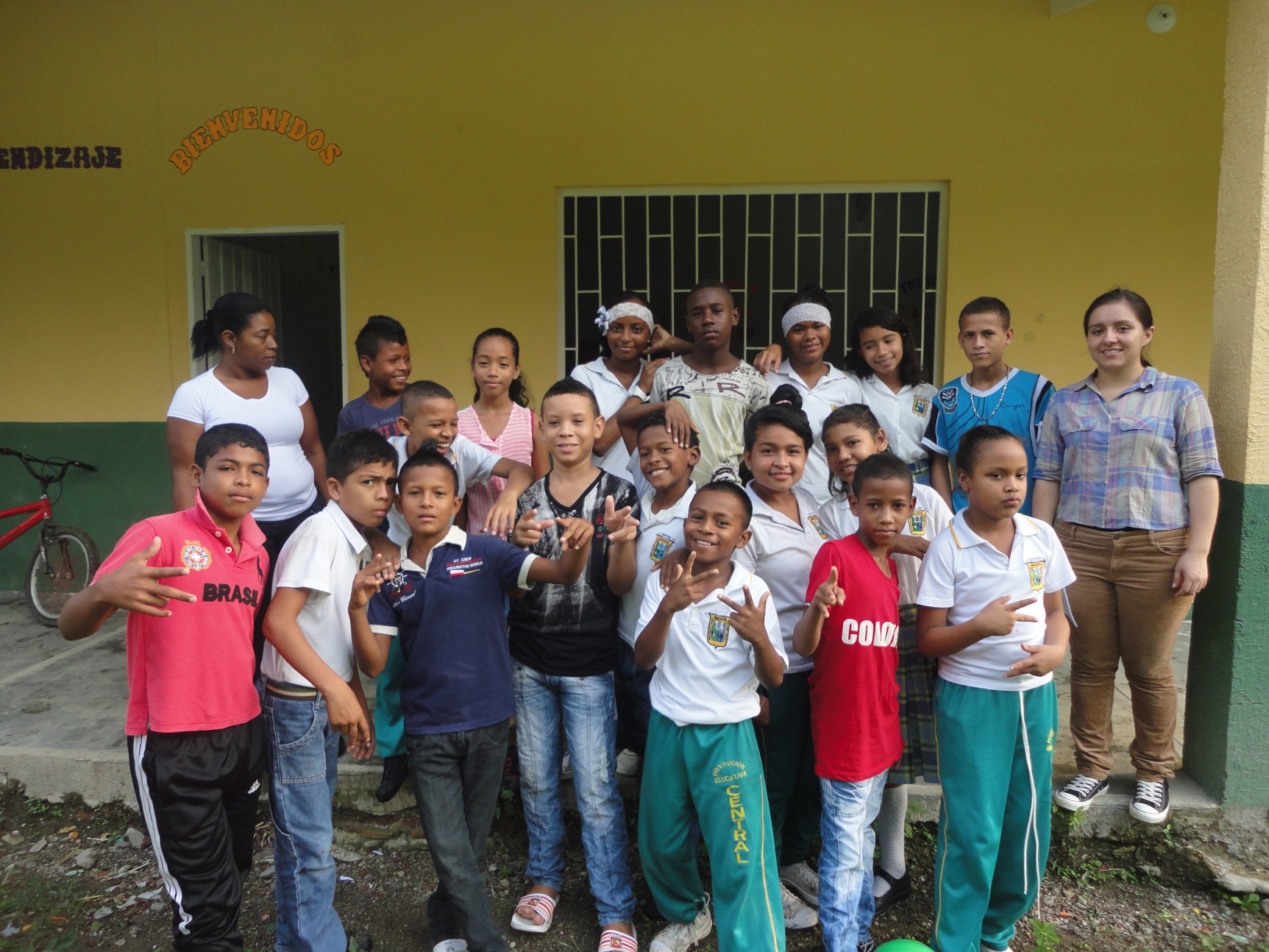 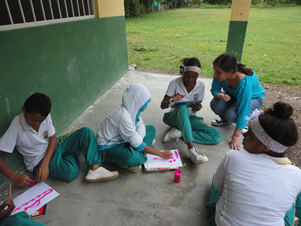 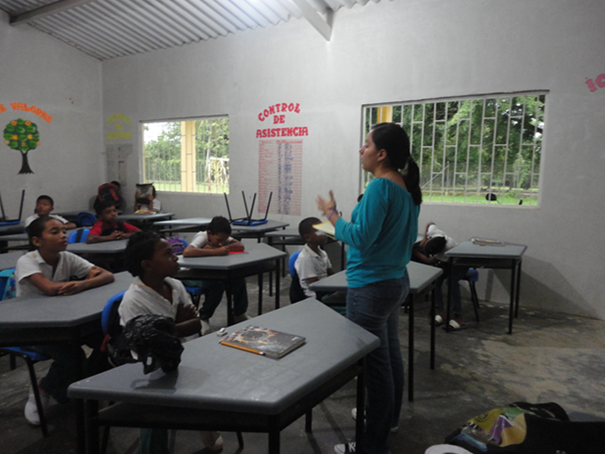 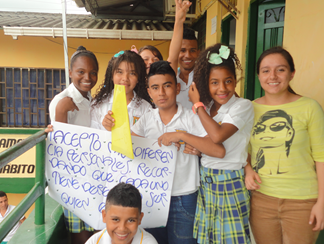 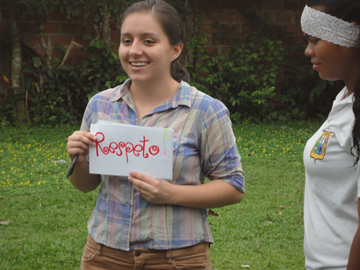 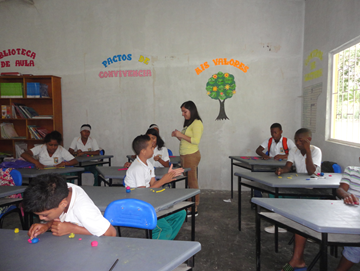 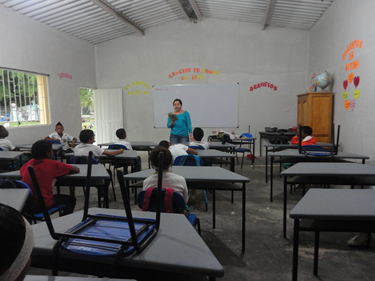 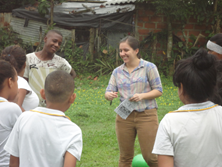 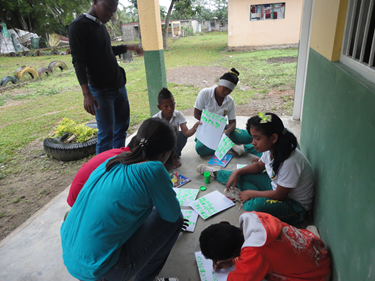 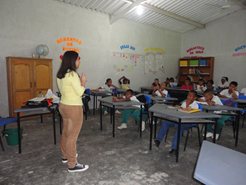 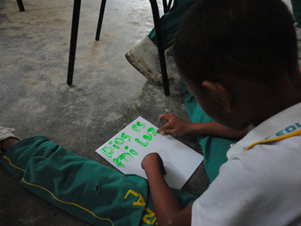 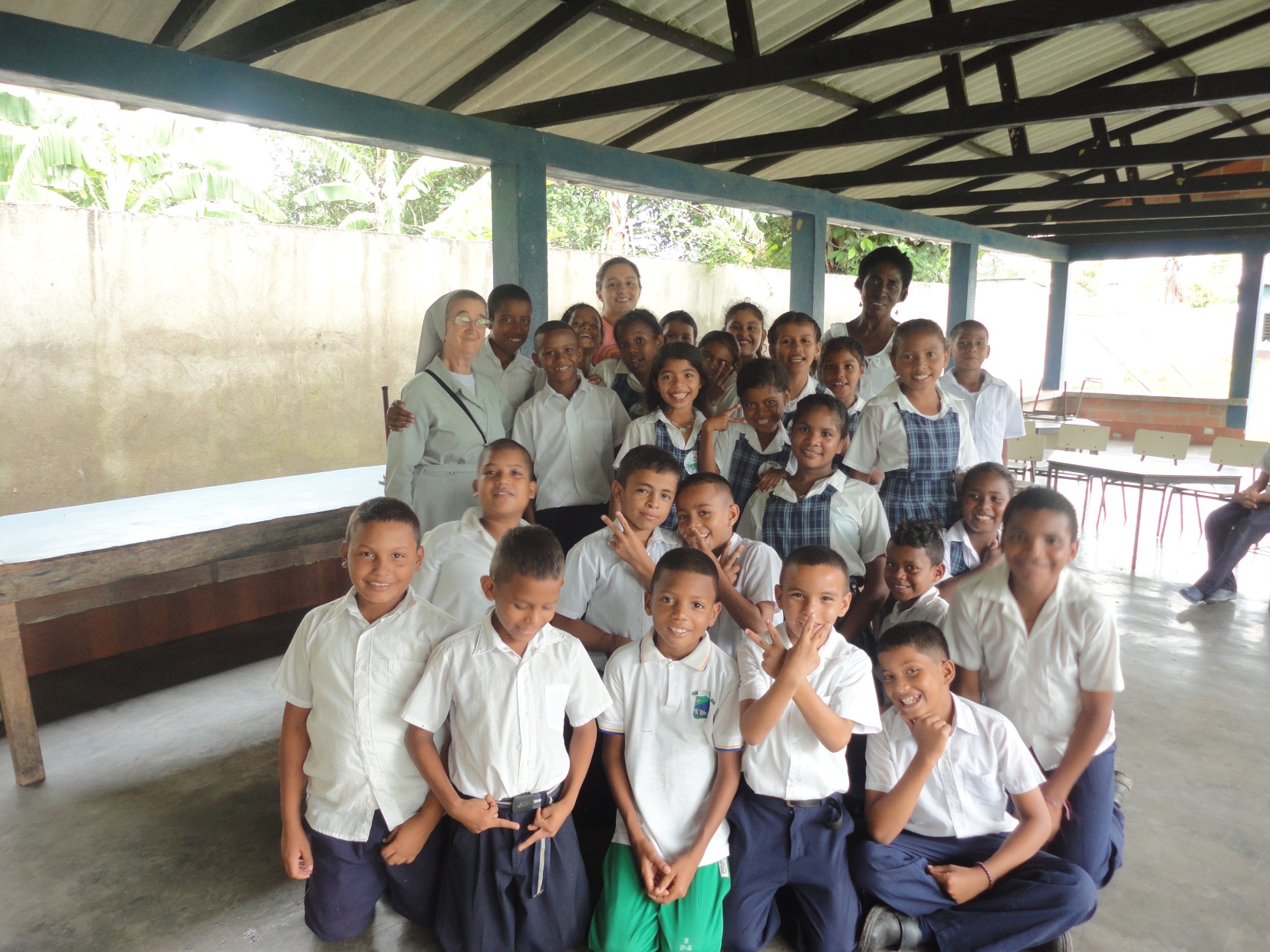 Santa María del Darién
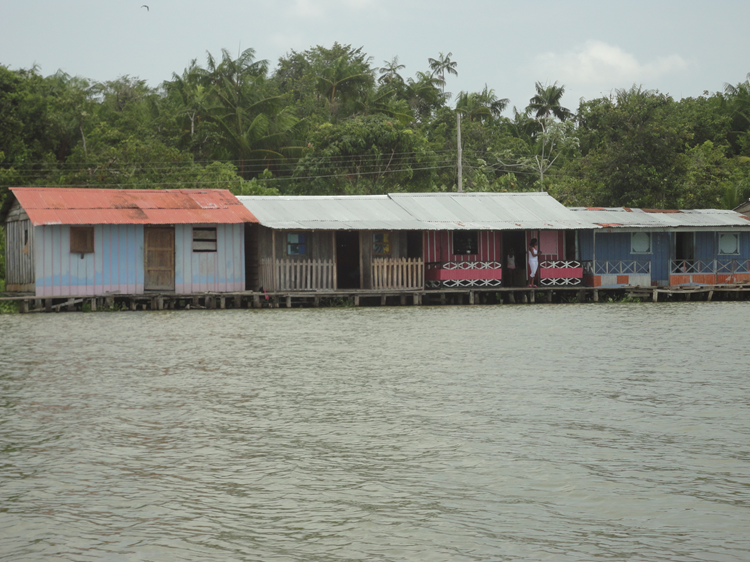 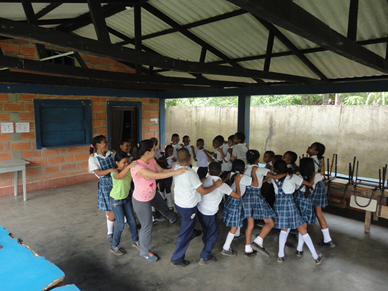 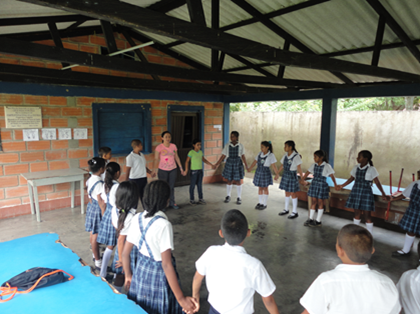 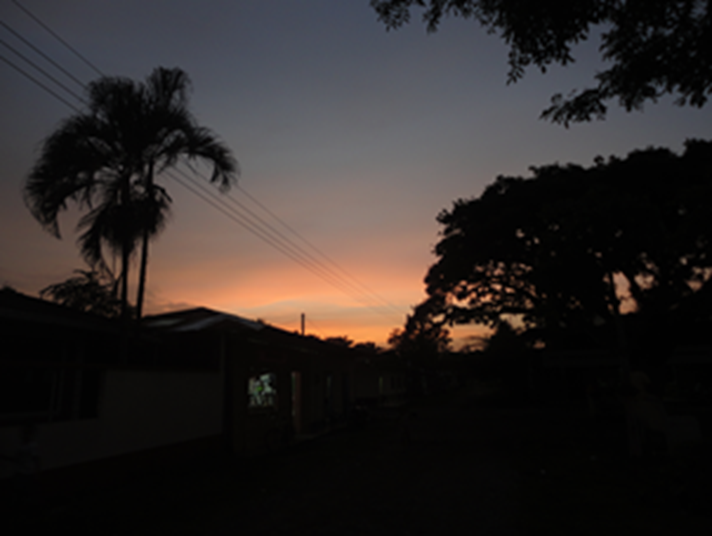 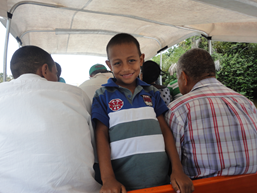 CATEQUESIS
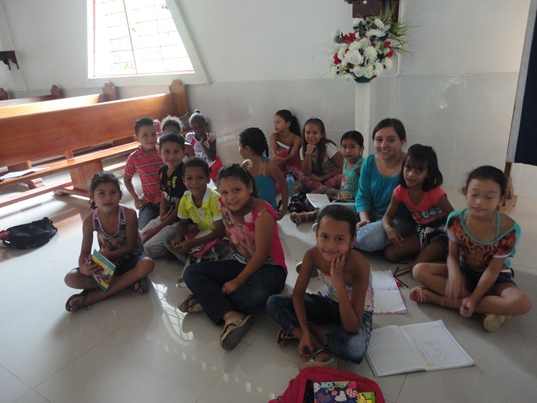 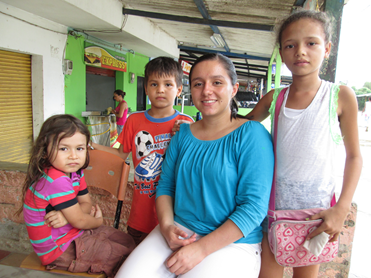 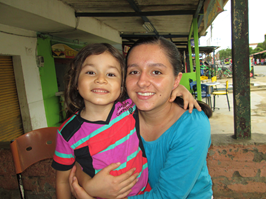 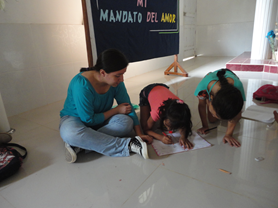 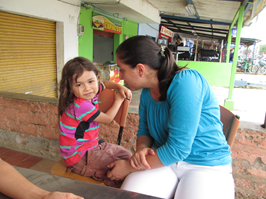 CORO CLAVE DE SOL
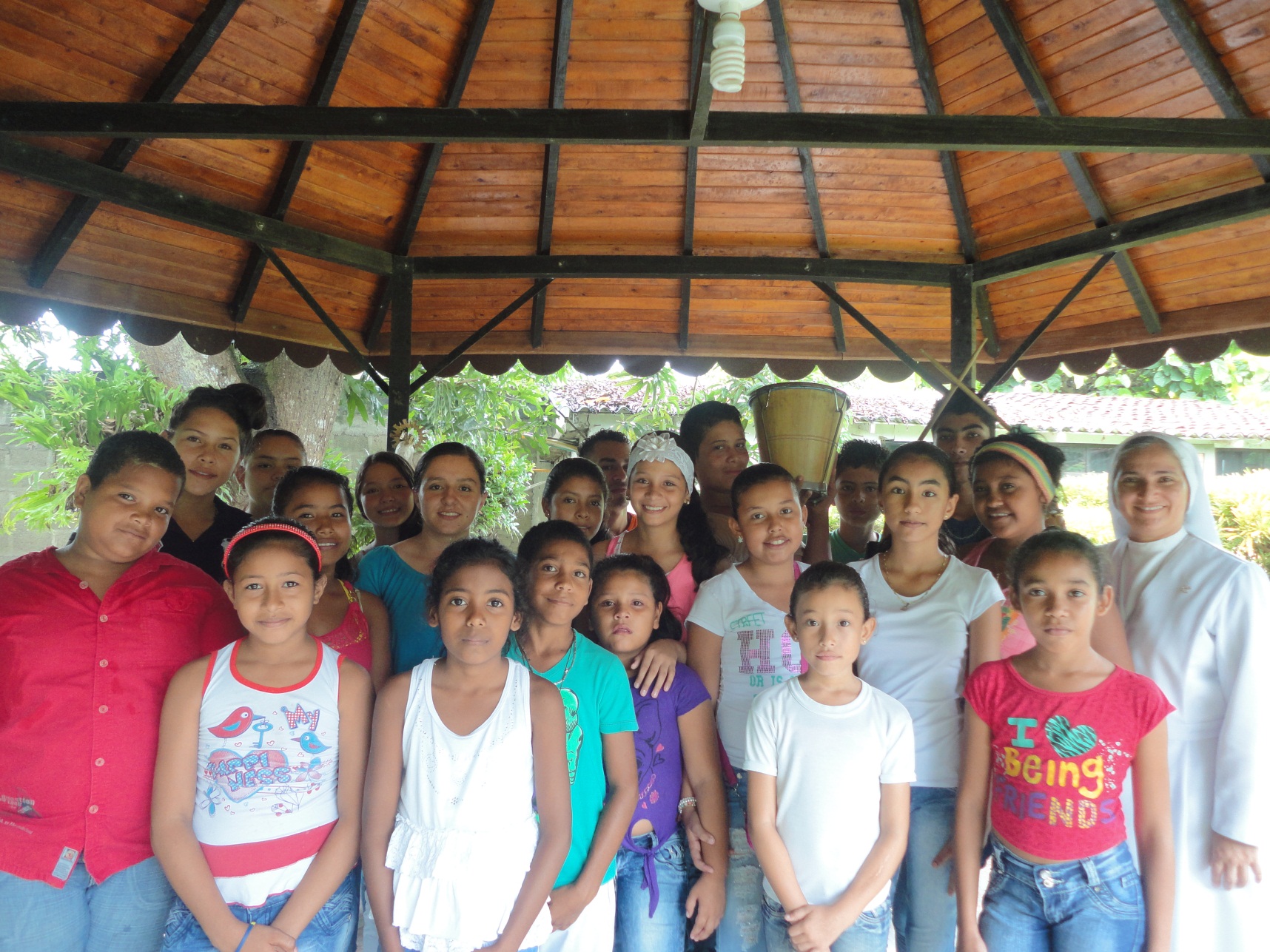 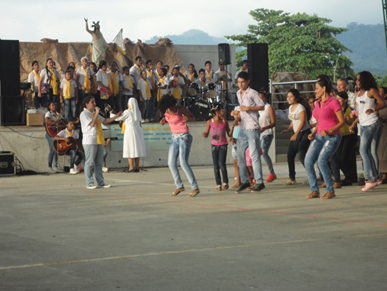 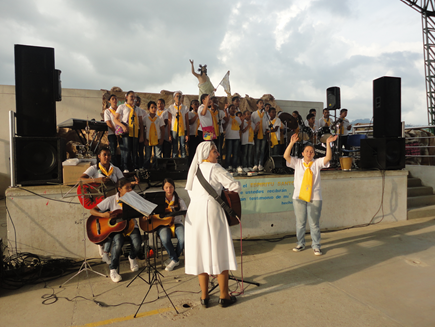 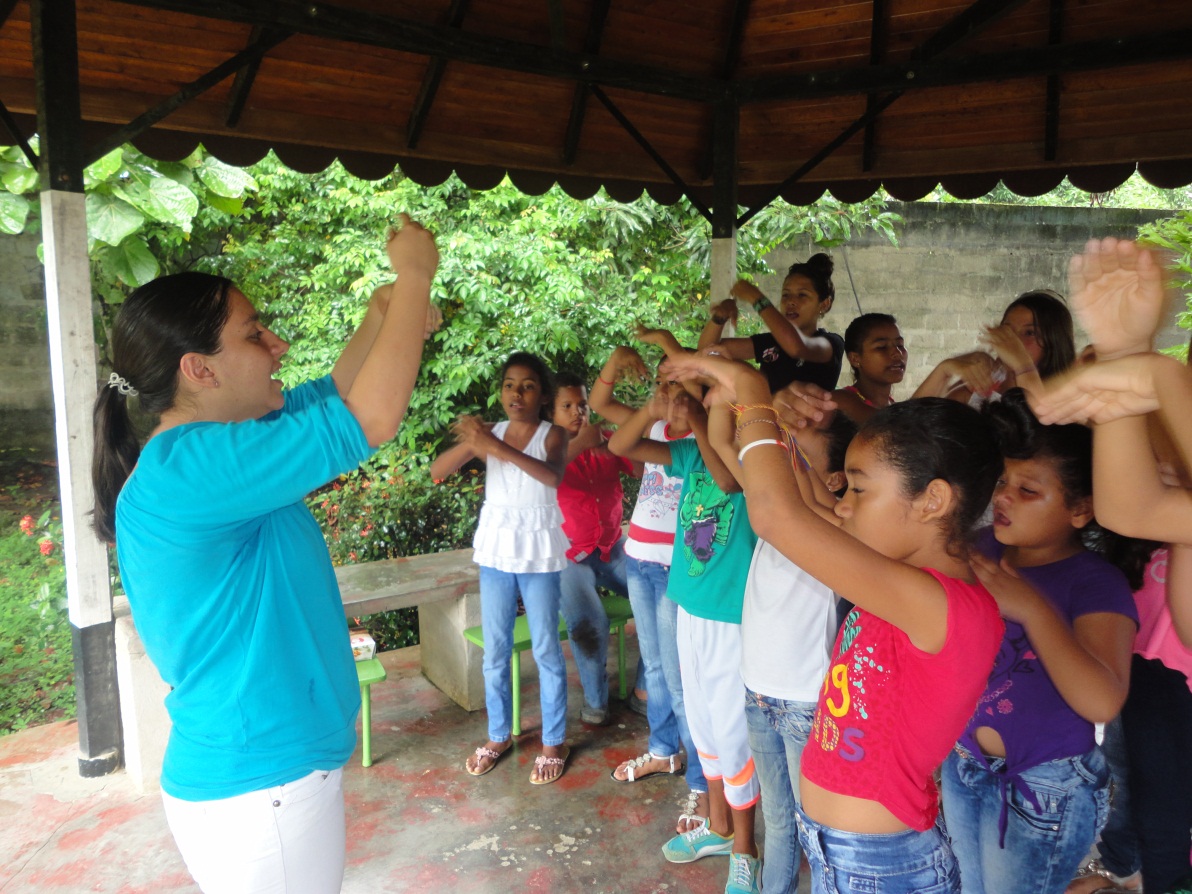 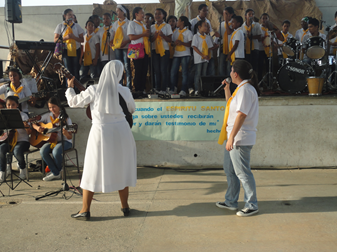 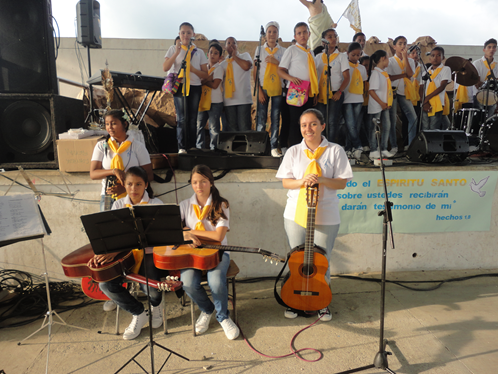 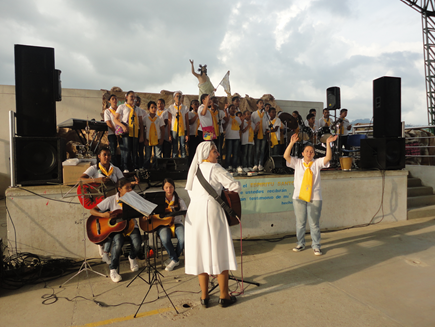 VIDA COMUNITARIA
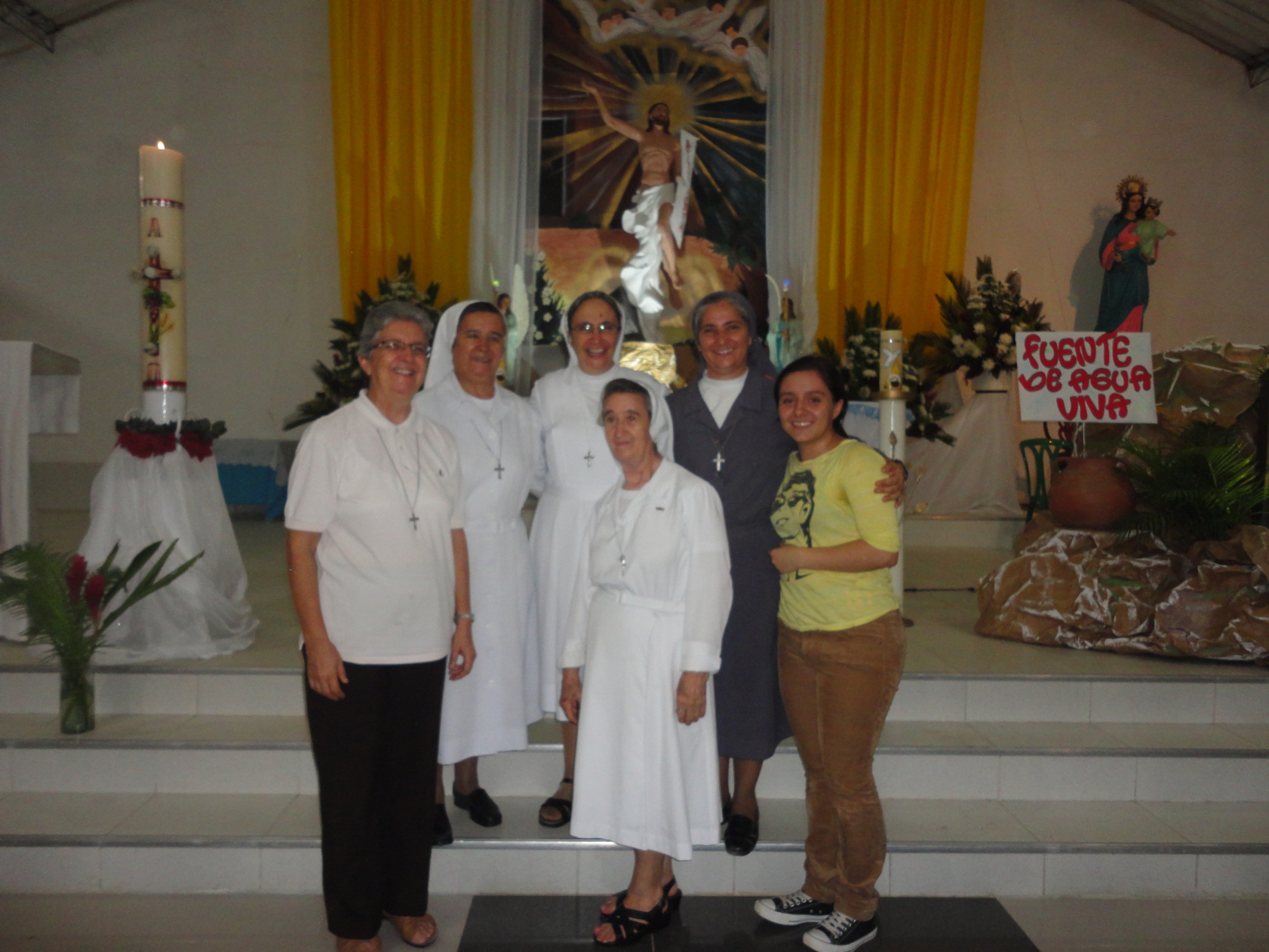 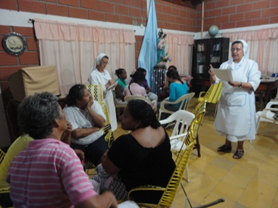 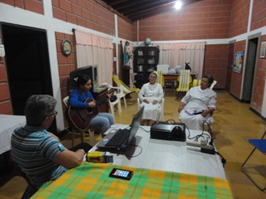 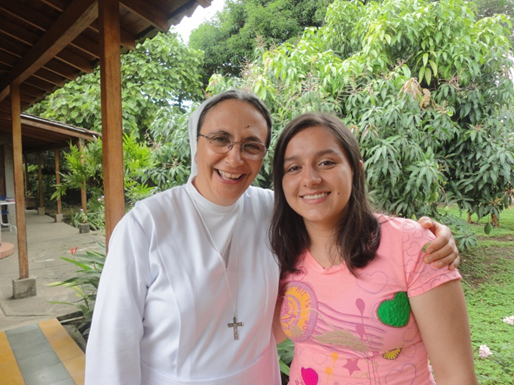 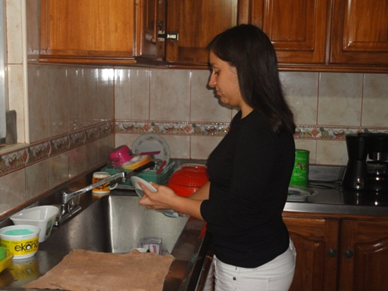 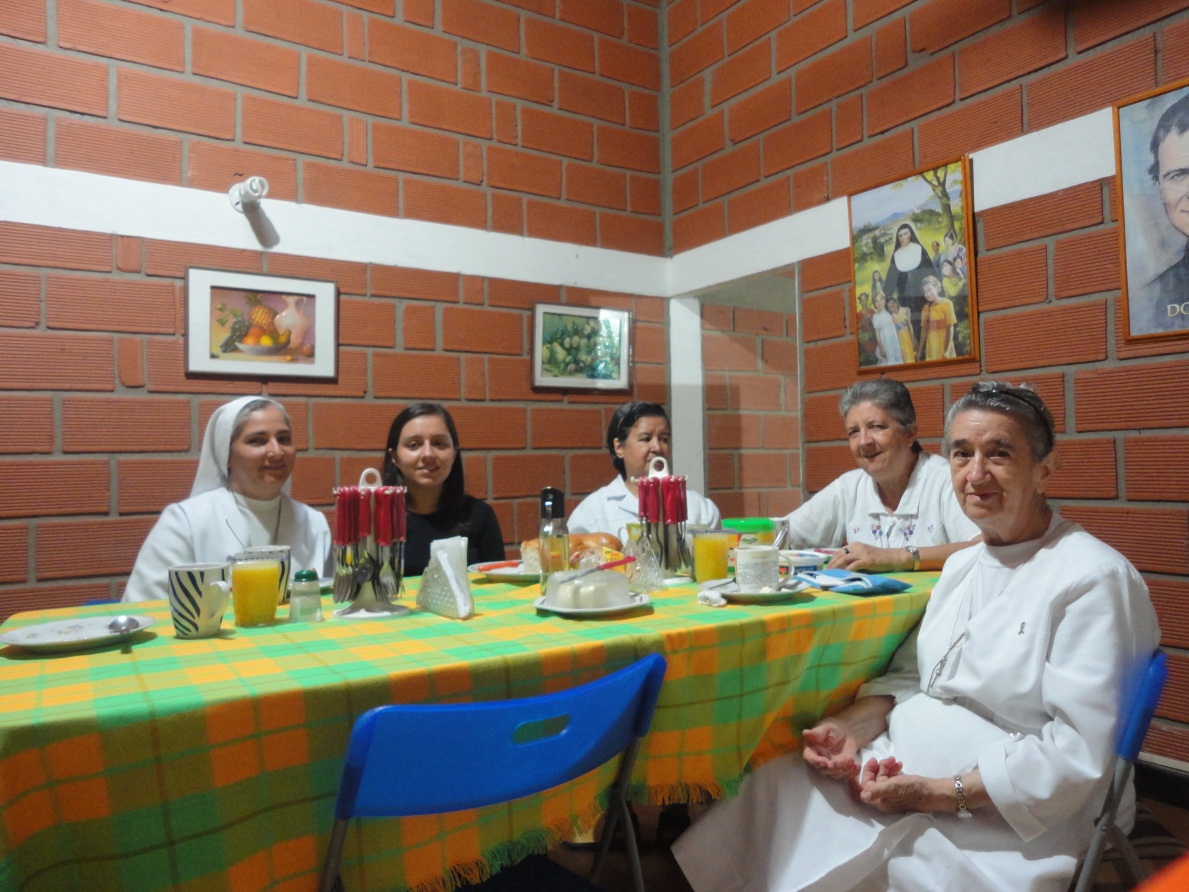 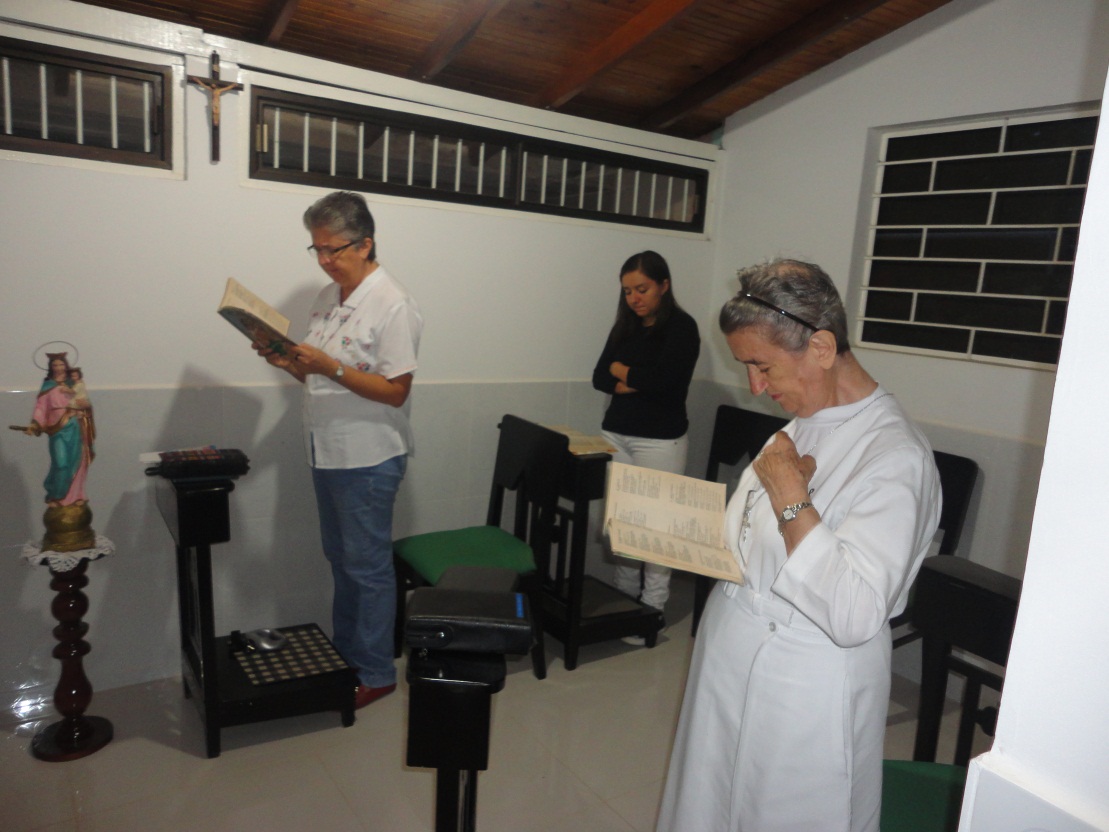 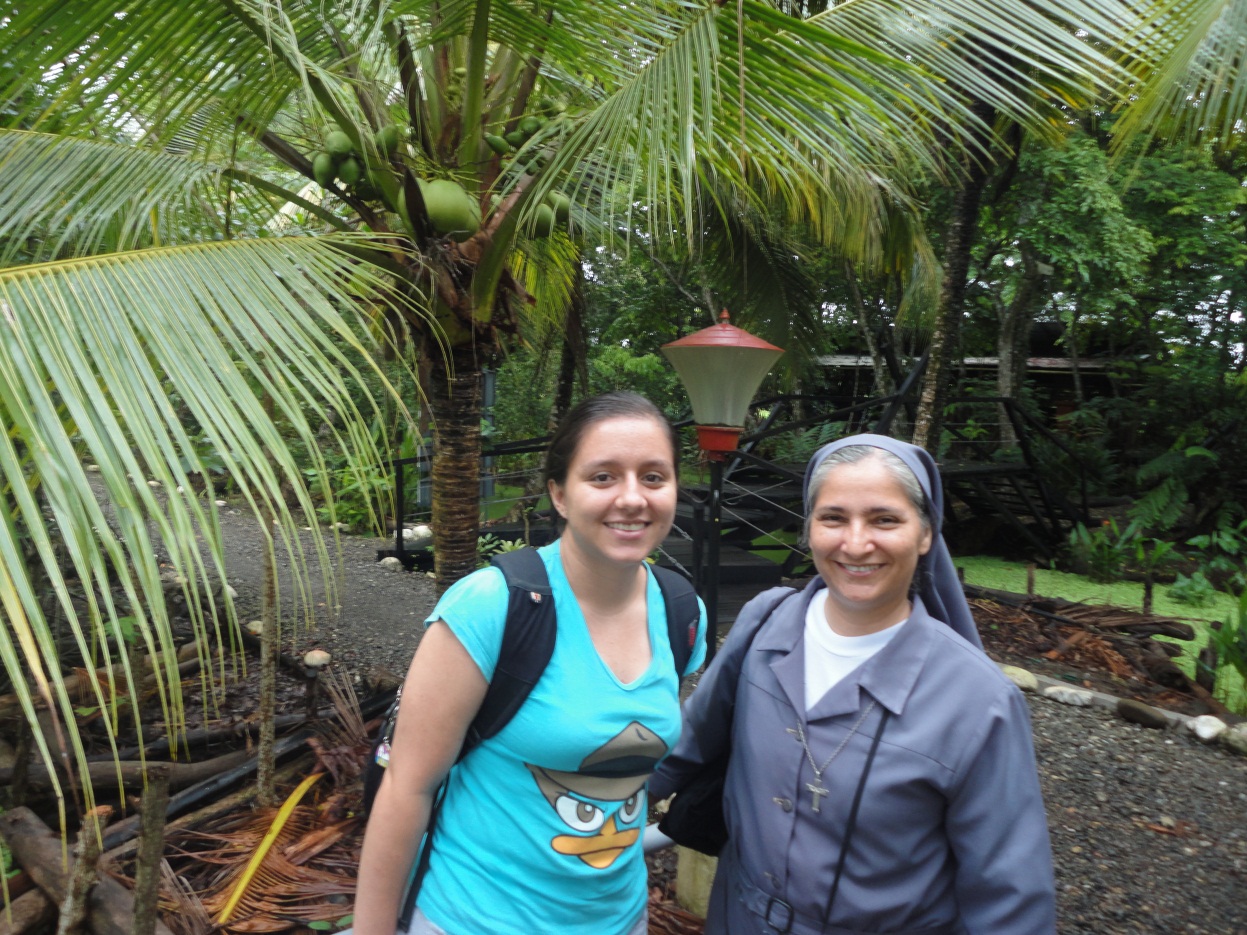 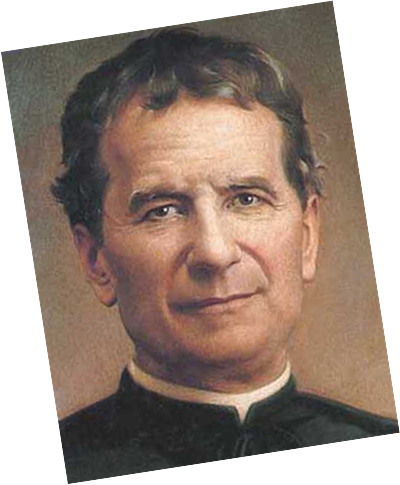 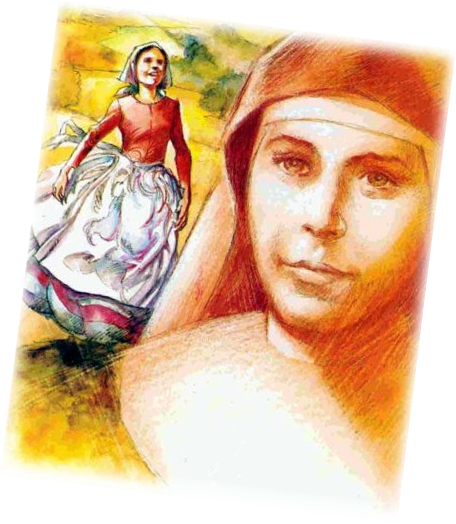 GRACIAS